FFA@CEBAF Permanent Magnet Resiliency in Real Radiation Environment
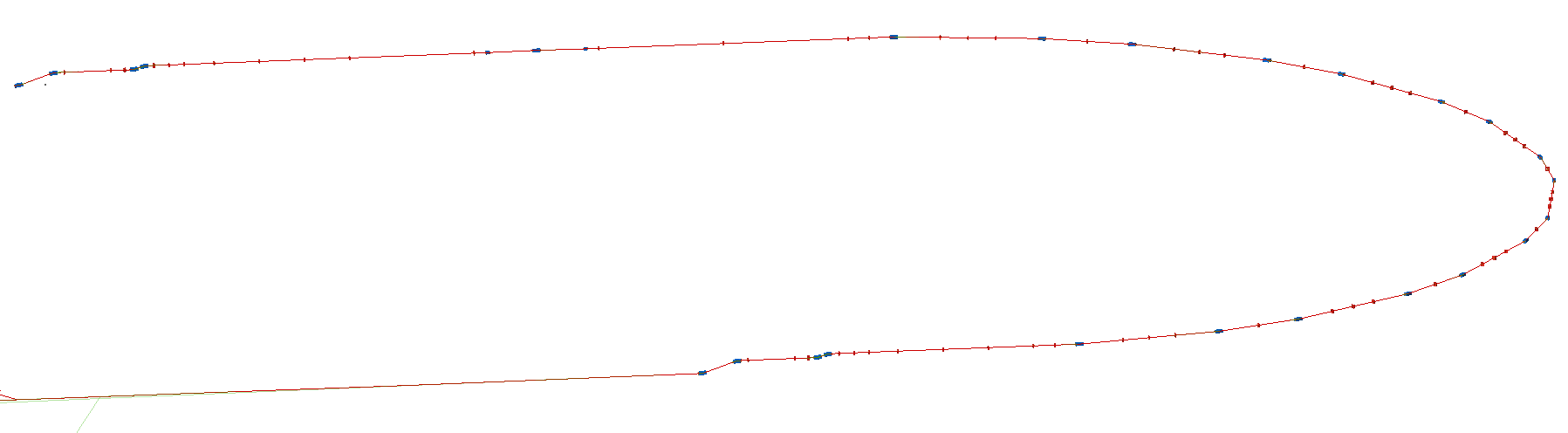 FY24 Q2 Update

Ryan Bodenstein
Team: Kirsten Deitrick, Edith Nissen, Randika Gamage
2024/04/06
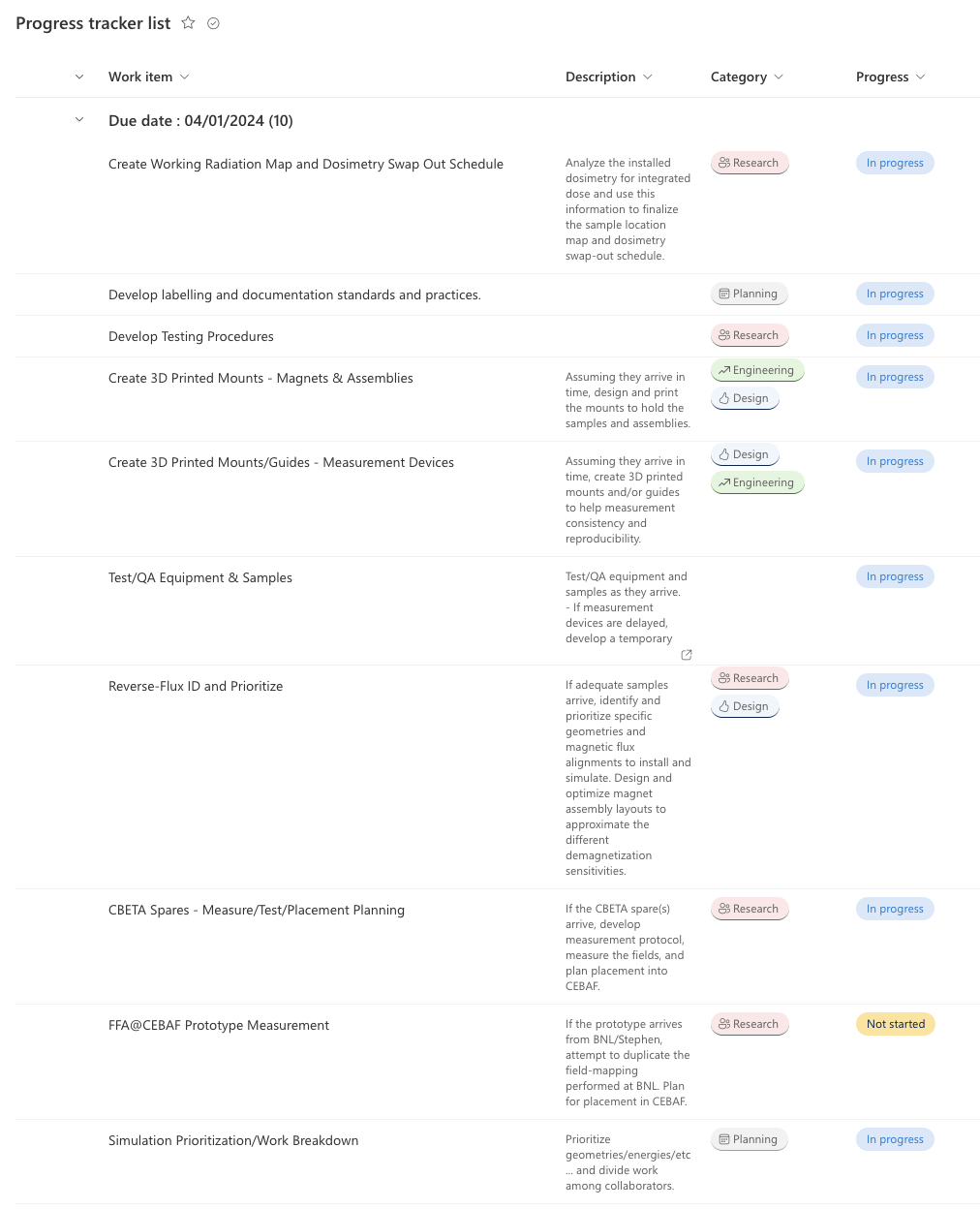 Path to Completion
Tracking quarterly milestones, documenting as we progress
First half of FY24 is mainly setup and planning
All “big” orders placed – some arrived, awaiting some
Possible Delays
Computer issues delayed code install for several of us, but being addressed
Teslameter repair delayed things a bit
One investigator may be “tied up” with visa delays – attempting to finish some work early in case
Helmholtz Coil delayed
ePAS and maintenance schedules now different than during planning
Longer SAD means we can still get everything done
Publication Outlook
Presented at FFA’23 Workshop
Presented at JLAAC in January
Looking into informal collab with BNL reviewer
Contributions to workshops/conferences (IPAC, FFA, etc…)
IPAC in May – 3 contributions
Journal papers:
Hoping for two: simulation work + full results
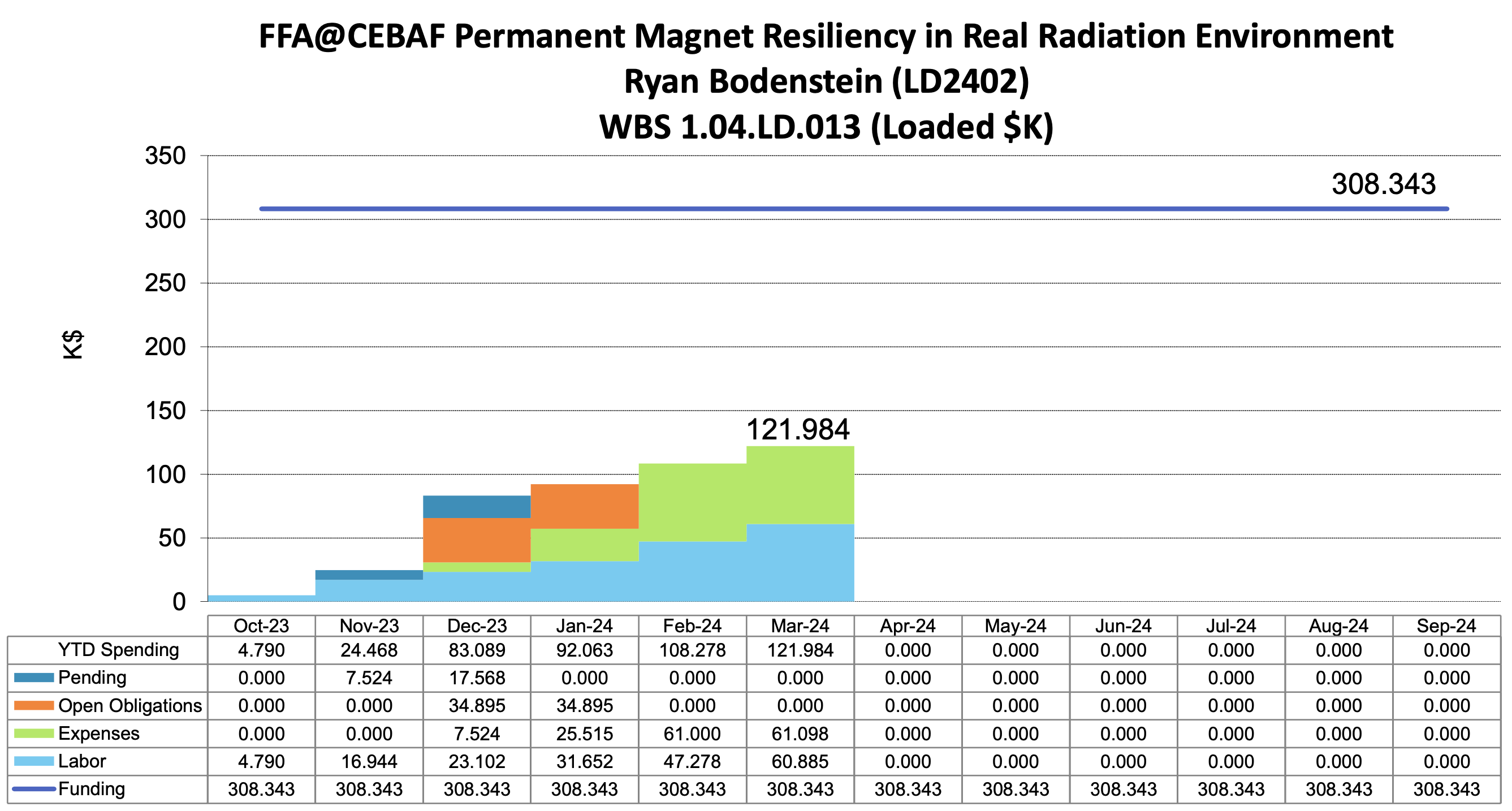 Q2 went well, but presented challenges:
Teslameter arrived only partially functioning – needed repairs (completed)
Borrowed spares from others at lab for short-term workaround
Helmholtz Coil promised for March 22 – currently delayed
Expected 3/22, now due end of April
Other coils at lab, but not with flux meter or the same size coils
Delayed dosimetry arrival, and new maintenance schedule delayed dosimetry mapping, but still roughly on schedule
All optichromic rods read, awaiting area dosimetry readings
NDX detector data being examined for use
3D printed mount prototypes under development – will outsource for some mass printing
BDSIM simulations underway
Minor safety incident – SmCo is very brittle – now using gloves and eye protection
DAQ has a great start – reading Teslameter and LED setup
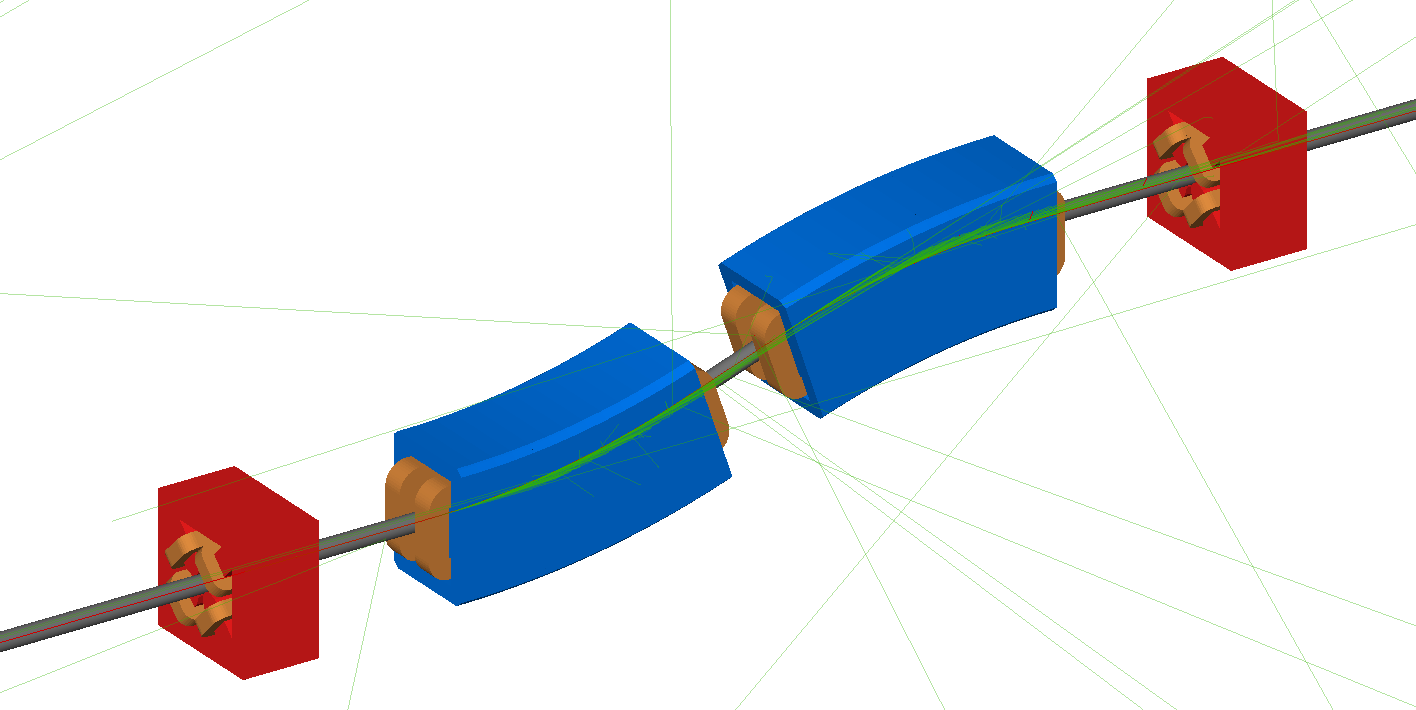 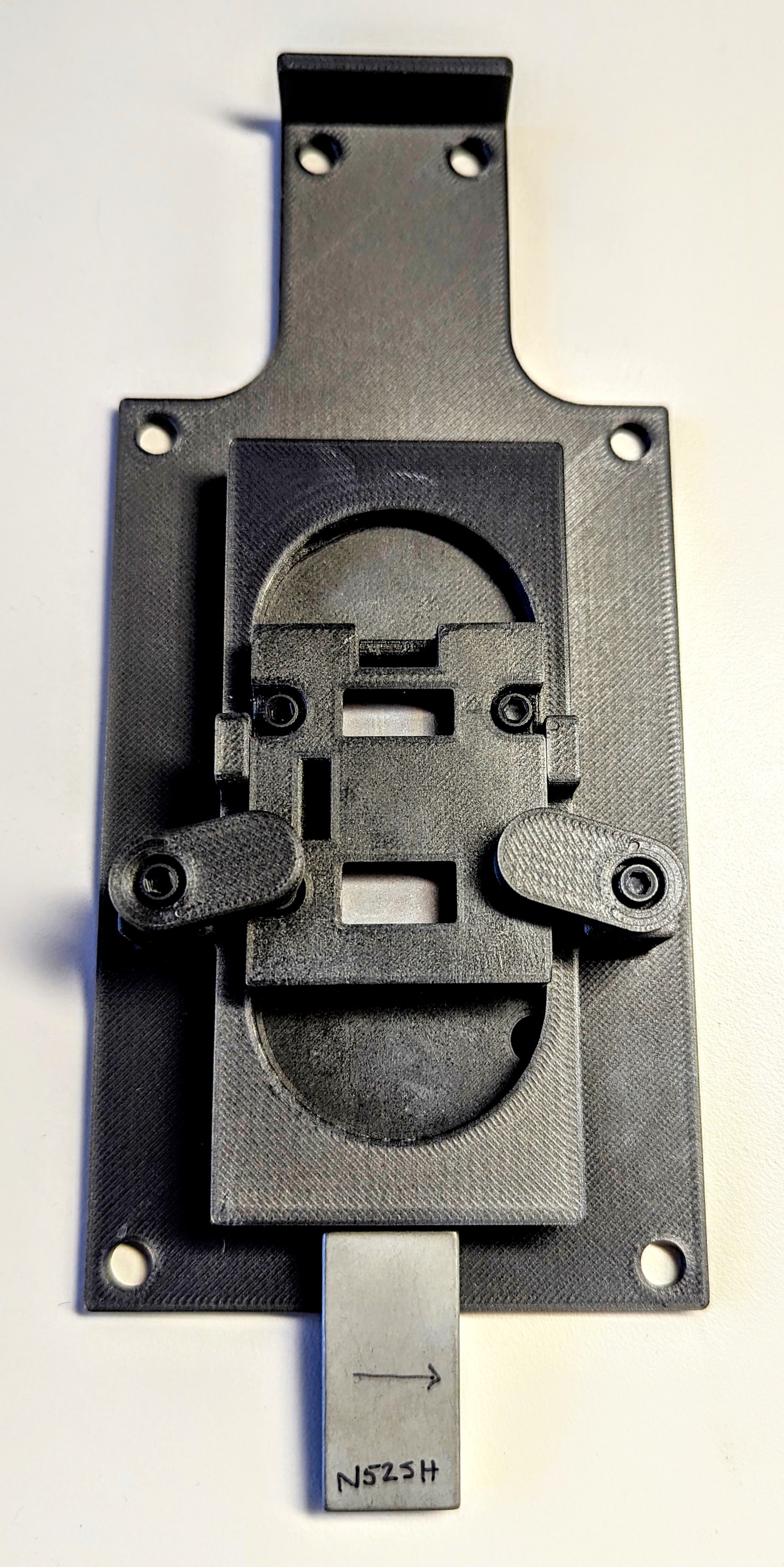 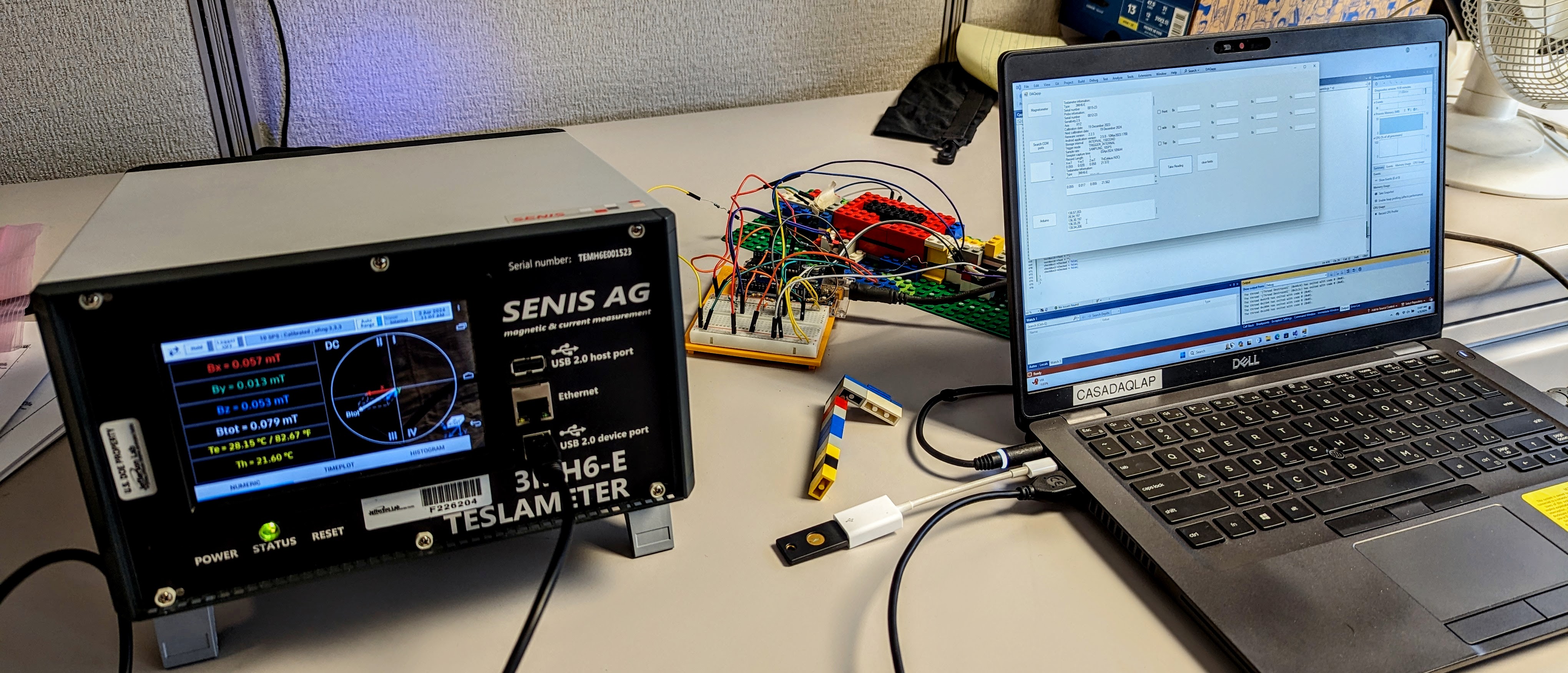 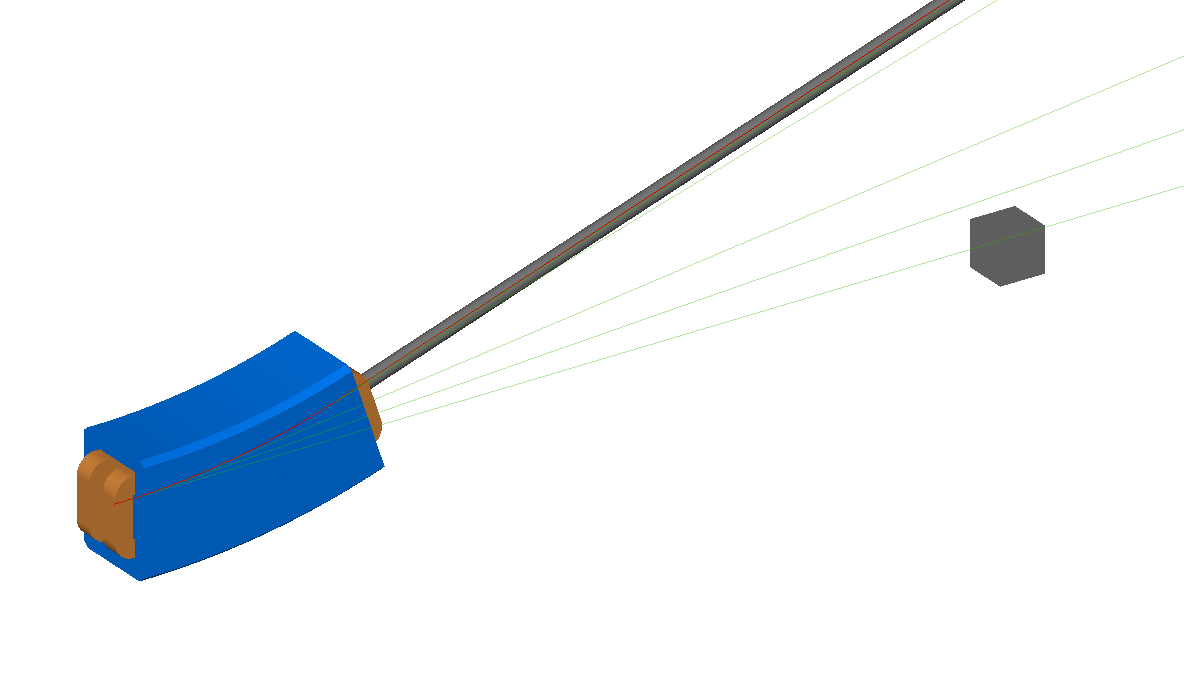